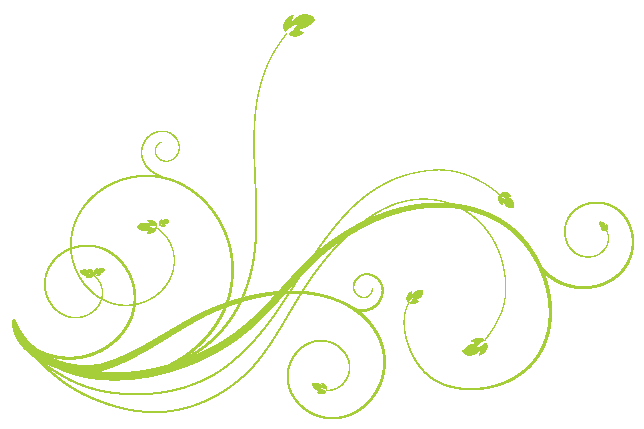 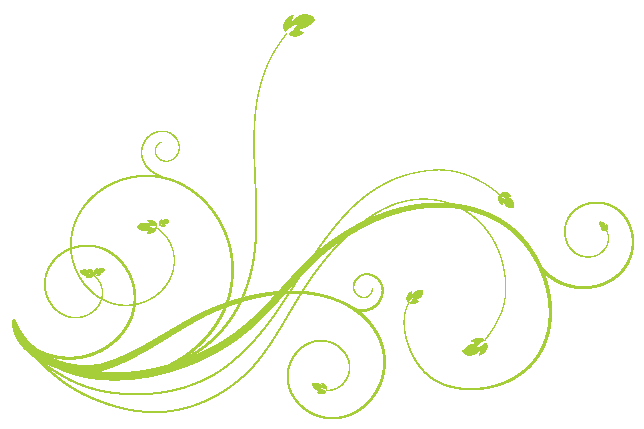 اثبات ضرورت نبوت
1- هدف از آفرینش انسان کمال راستین اوست.
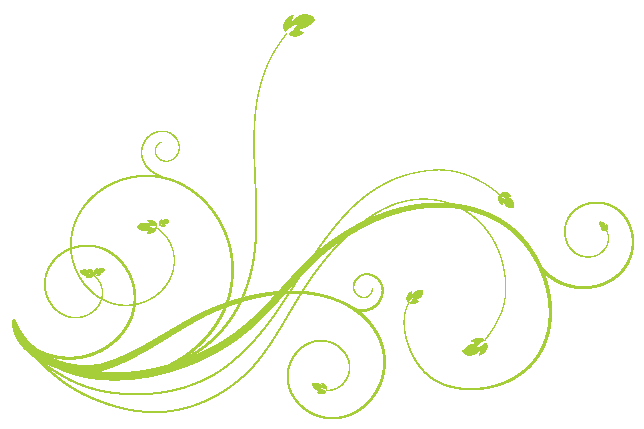 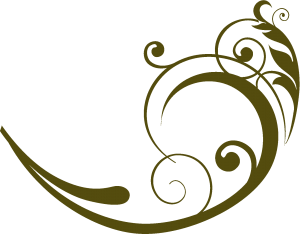 2- کمال و سعادت واقعی انسان در گروه انتخاب شایسته و صحیح است
3- اختیار و انتخاب صحیح بدون معرفت و شناخت کافی، ممکن نیست.
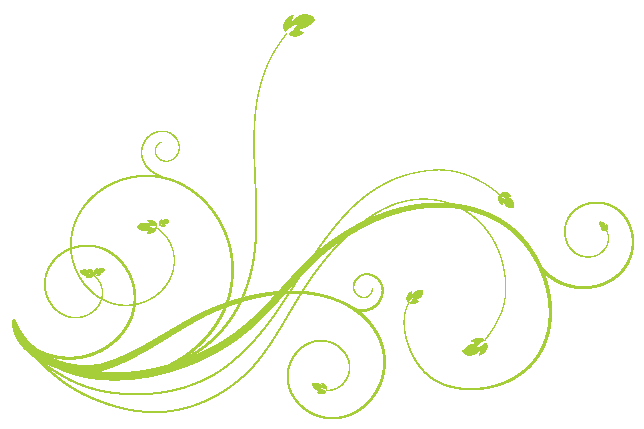 4- آگاهی های برخاسته از عقل و حس در پاسخ به نیازهای انسانی و رسیدن او به سعادت واقعی،کافی نیست.
نتیجه: با توجه به مقدمات یاد شده انسان برای رسیدن به سعادت علاوه بر عقل و حس به پیامبر نیاز دارد.
محدوديتهاي عقل بشري
1.کلي و اجمالي بودن احکام عقلي
عقل در شناخت مصادیق دچار اشتباه می شود
2.ناتواني عقل در شناخت آثار اخروي اعمال انساني
3.آسيب پذيري عقل در مرحله تشخيص و عمل

چه بسا عقل مغلوب هوای نفس می شود.
امام علی (ع): رب عالم قد قتله جهله چه بسیار عالمی
 که جهلش اور ا هلاک کرده است.
شبهات منکران بعثت پیامبران
آموزه های پیامبران:
 
یا موافق عقل است                          بعثت پیامبران لغو خواهد بود 

يا مخالف عقل است                        قابل پذیرش نخواهد بود
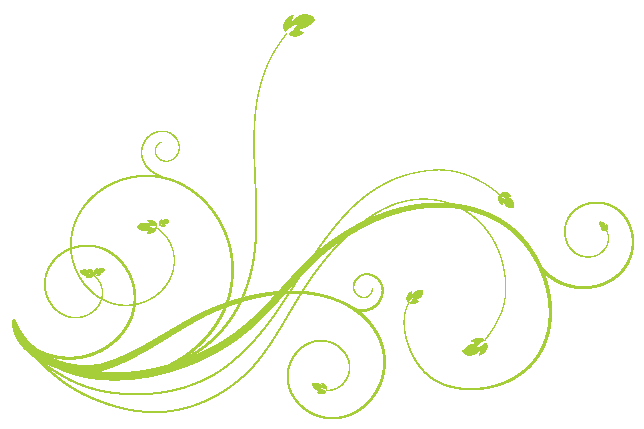 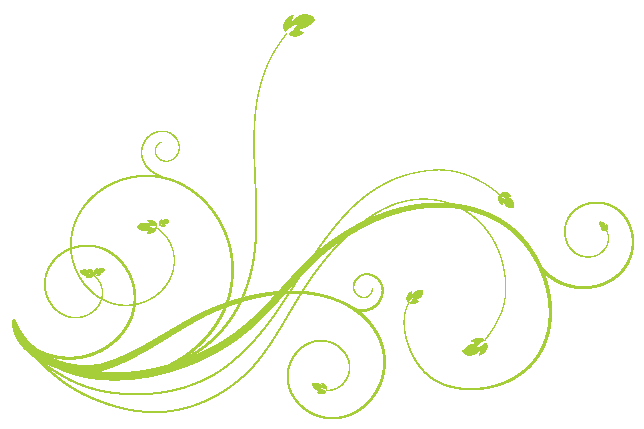 پاسخ   
گزاره ها و تعالیم وحیانی از سه حال خارج نیست:
الف:  یا موافق عقل بشری است           تأیید دانسته‎‏های عقلی از سوی وحی

ب:  یا گزاره های خردستیز است             در زمره تعالیم آسمانی نخواهد بود

ج:  یا فراحسی و فراعقلی است                کمک و مؤید عقل است
صدور معجزه
راه شناسايى پيامبران‏
بشارت پيامبران پيشين
پايدارى تاريخى يك دين
غناى محتوايى  دین‏
تعریف معجزه
واژه «معجزه» برگرفته از واژه عجز به معناى ضعف و ناتوانى است. اما در اصطلاح به عمل خارق العاده‏اى معجزه گويند كه پيامبران الهى براى اثبات ادعاى نبوت خويش انجام مى‏دهند. در قرآن كريم از معجزات پيامبران الهى با واژه «آيات» ياد شده است.
مطابق قوانين عادى و جارى طبيعت نيست
ویژگی های معجزه
همراه با ادعاى نبوت باشد.
همراه با دعوت به مقابله يا تحدى می باشد.
امور خارق‏العاده‏اى كه همراه با دعوى نبوت و تحدى نباشد، معجزه ناميده نمى‏شود و در اصطلاح به آ ن كرامت مى‏گويند.
تفاوت معجزه با سحر
امور خارق‏العاده‏اى كه پيامبران الهى انجام مى‏دهند، برخلاف سحر،از يك سو قابل تعليم و تعلم نيست و از سويى ديگر كسى نمى‏تواند آنها را خنثى سازد.
معجزات انبياى الهى برخلاف قوانين‏عقلى ازجمله قانون عليت نيستند.مى‏توان معجزات پيامبران الهى را به يكى از سه علل اخير توجيه نمود:
ناشى از علل مادى ناشناخته هستند
علت معجزه
نفوس قوى و نيرومند پيامبران موجب پيدايش آنها مى گردد
به دنبال درخواست پيامبران، فرشتگان الهى و يا يك سلسله علل غيبى، معجزات را خلق مى‏كنند.
عصمت انبیاء
معنای عصمت
عصمت در لغت به معناى
 منع كردن و بازداشتن و نگهدارى و مصونيت است
در اصطلاح‏ مصونيتى خاص يا ملكه‏اى نفسانى است كه پيامبران را از ارتكاب گناه و خطا و اشتباه بازمى‏دارد .
قلمرو عصمت انبیاء
عصمت از معصيت و گناه
عصمت در مقام دريافت، حفظ و ابلاغ وحى
عصمت از خطا و اشتباه در امور فردى و اجتماعى
دلیل عقلی
دلیل عصمت انبيا در مقام دريافت، حفظ و ابلاغ وحى‏
چون خداوند، حكيم و عالم و قادر مطلق است، مى‏بايد وحى بى‏هيچ خطايى توسط پيامبران به دست مردم رسد تا به كمال واقعى خود نايل گردند.
دلیل نقلی
عالِمُ الْغَيْبِ فَلا يُظْهِرُ عَلى‏ غَيْبِهِ أَحَداً* إِلَّا مَنِ ارْتَضى‏ مِنْ رَسُولٍ فَإِنَّهُ يَسْلُكُ مِنْ بَيْنِ يَدَيْهِ وَ مِنْ خَلْفِهِ رَصَداً* لِيَعْلَمَ أَنْ قَدْ أَبْلَغُوا رِسالاتِ رَبِّهِمْ وَ أَحاطَ بِما لَدَيْهِمْ وَ أَحْصى‏ كُلَّ شَيْ‏ءٍ عَدَداً؛ سوره جن 28- 26.
داناى نهان است، و كسى را بر غيب خود آگاه نمى‏كند؛ جز پيامبرى را كه از او خشنود باشد، كه [در اين صورت‏] براى او از پيش رو و از پشت سرش نگاهبانانى بر خواهد گماشت؛ تا معلوم بدارد كه پيامهاى پروردگار خود را رسانيده‏اند؛ و [خدا] بدانچه نزد ايشان است احاطه دارد و هر چيزى را به عدد شماره كرده است.
دلیل عقلی
دلیل عصمت از معصيت و گناه‏
نقش تربيتى پيامبران الهى، مستلزم آن است كه آنان از هر گناه و آلودگى پيراسته باشند تا به ‏نيكى بتوانند اعتماد مردم را جلب نماید.
دلیل نقلی
درقرآن كريم انبياى الهى كسانى معرفى شده‏اند كه خداوند آن ها را خالص گردانيده واز اين رو شيطان هيچ تصرفى بر آنها ندارد.
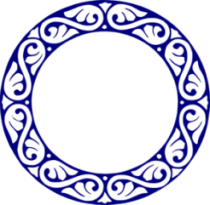 اگر پيامبران معصوم‏اند، چرا در قرآن‏كريم از ذنب و عصيان آنان سخن رفته است؟
1.كاربرد واژه‏هايى مانند عصيان، استغفار و توبه گستره وسيعى دارد و تنها در قلمرو محرمات شرعى محدود نمى‏گردد.2.از ديدگاه روايات، برخى از آيات قرآن‏كريم به شيوه «به در مى‏گويم تا ديوار بشنود» نازل شده‏اند.
3. بسيارى از كارها كه بر همگان رواست، شايسته مقربان درگاه الهى نيست؛ چراكه «حسنات الأبرار سيئات المقربين». چه‏بسا از معصومان عملى سرزند كه هرچند حرام شرعى نيست، با مقام و منزلت والاى آنان در تنافى است. اين لغزش‏هاى كوچك در اصطلاح «ترك اولى» خوانده مى‏شوند.
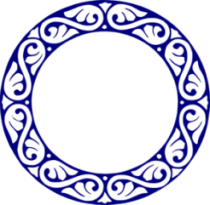 گريه و استغفار معصومان را چگونه مى‏توان با عصمت آنان سازگار دانست؟
هر چه بر معرفت رهرو راه خدا افزوده گردد، بار سنگين‏ترى بر دوش خود احساس مى‏كند و بيش از پيش از كوتاهى در انجام وظيفه ناله سر مى‏دهد.
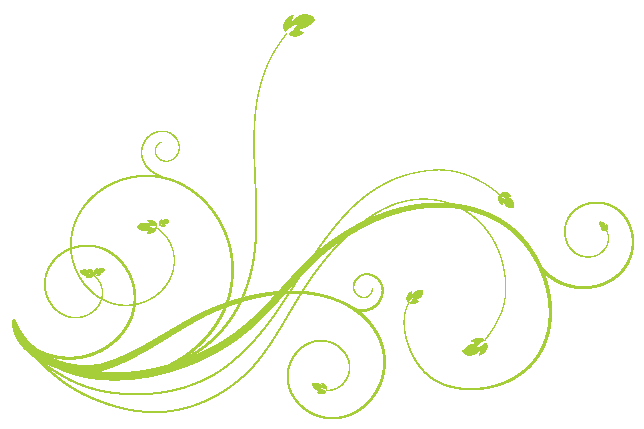 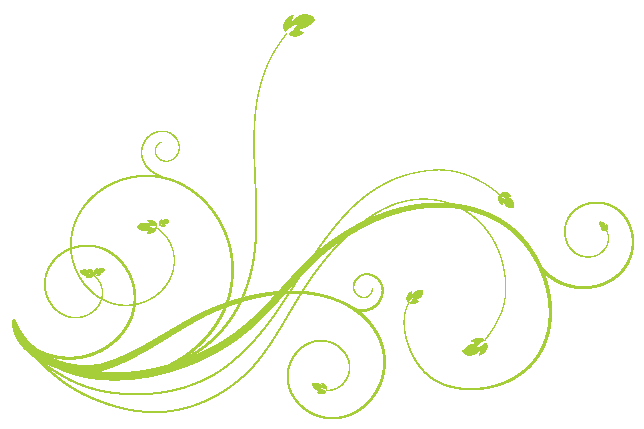 قرآن معجزه جاویدان
1. از جانب خداست .
2. تحريف نشده است.
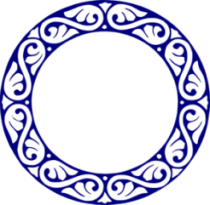 در مورد قرآن دو موضوع باید ثابت شود:
‏ 1.آيات تحدي
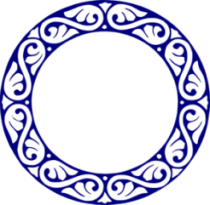 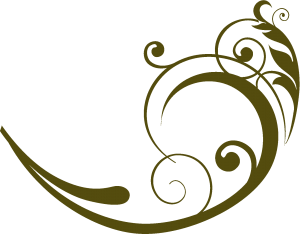 1. تحدي به كل قرآن 
2. تحدي به يك سوره همانند 
3. تحدي به ده سوره كه هر يك جهتي از جهات اعجاز را داشته باشد
‏ 
دلائل از سوي خدا بودن قرآن
2.فصاحت و بلاغت
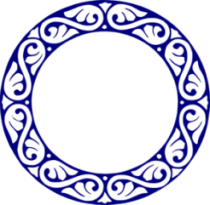 الف : فصاحت

 ب : بلاغت
1. شيوايي كلمات 	
2. رواني تلفظ
3. گوش نواز بودن سخن
‏ 
دلائل از سوي خدا بودن قرآن
رسايي
دقت تعابير در فهماندن مقصود
3. امی بودن پیامبر(ص)
اعجاز طریقی
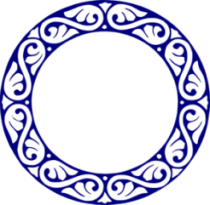 معنای امی بودن :
پيامبر اسلام (ص)پيش از بعثت، خواندن و نوشتن را از راههاى متعارف فرانگرفته است، ولى هيچ دليلى، قدرت خواندن و نوشتن پيامبر را به صورت خارق العاده و پس از بعثت نفى نمى كند.وَ ما كُنْتَ تَتْلُوا مِنْ قَبْلِهِ مِنْ كِتابٍ وَ لاتَخُطُّهُ بِيَمِينِكَ إِذاً لَارْتابَ الْمُبْطِلُونَ. (عنكبوت  48)
و تو پيش از فرود آمدن قرآن، نوشتهاى را نمى خواندى و نه با دستانت آن را مى نوشتى؛ در آن صورت ياوهگويان، دودل مى شدند.
‏ 
دلائل از سوي خدا بودن قرآن
4. هماهنگي آيات قرآن
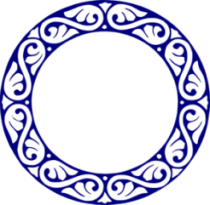 أَفَلَا يَتَدَبَّرُونَ الْقُرْآنَ وَلَوْ كَانَ مِنْ عِندِ غَيْرِ اللّهِ لَوَجَدُواْ فِيهِ اخْتِلَافًا كَثِيرًا
آيا در [معانى] قرآن نمى انديشند اگر از جانب غير خدا بود قطعا در آن اختلاف بسيارى مى يافتید.
باید ويژگى هاى انسان و ويژگى هاى قرآن را بررسى كنيم تا معلوم شود كه اثرى اين چنين از انسانى با آن ويژگى ها ساخته نيست.
‏ 
دلائل از سوي خدا بودن قرآن
ويژگى هاى انسان
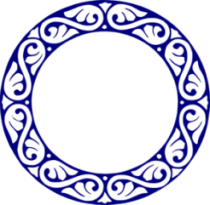 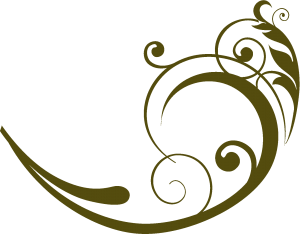 تكامل تدريجى، خطاپذيرى، تفاوت استعدادها، خطاپذيرى و تأثيرپذيرى انسان از عوامل گوناگون از مواردى هستند كه نقش مهمى در پيدايش اختلاف در آثار انسان دارد.
ويژگى هاى قرآن
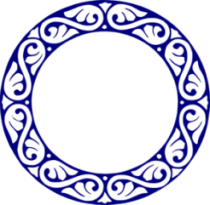 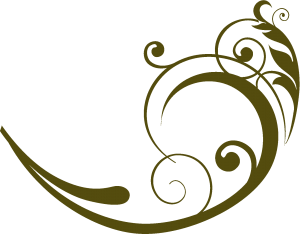 تدریجی بودن نزول آیات ، متفاوت بودن اوضاع و احوال پیامبر وجامعيت قرآن
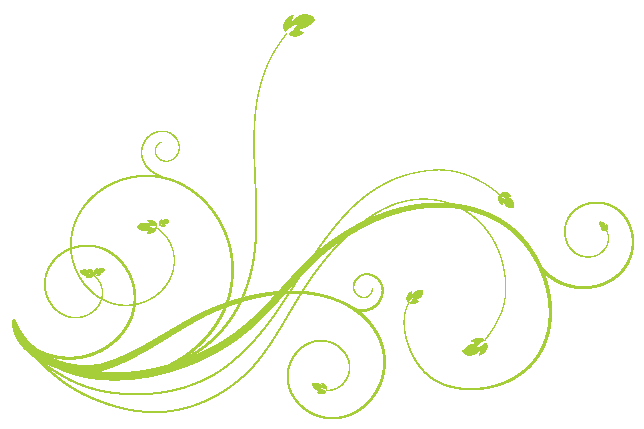 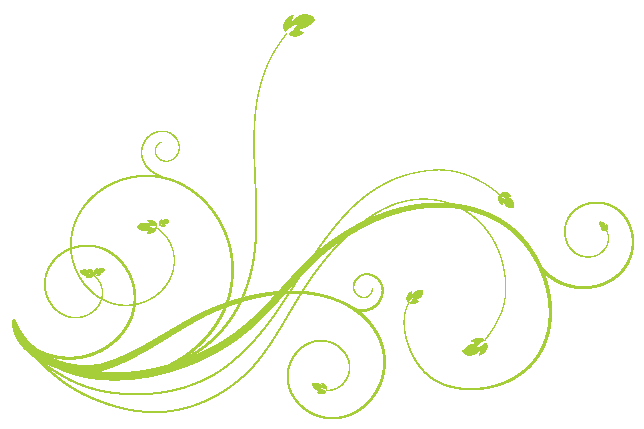 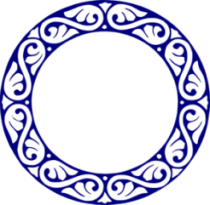 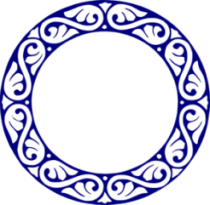 ‏ نتیجه
آوردن كتابى با آن ويژگى ها در چنان شرايط و اوضاعى، از سوى يك انسان با آن
 ويژگى هاى جدايى ناپذير و اختلاف برانگيز، ملازم با پديد آمدن اختلاف و ناهماهنگى
 بسيار خواهد بود.